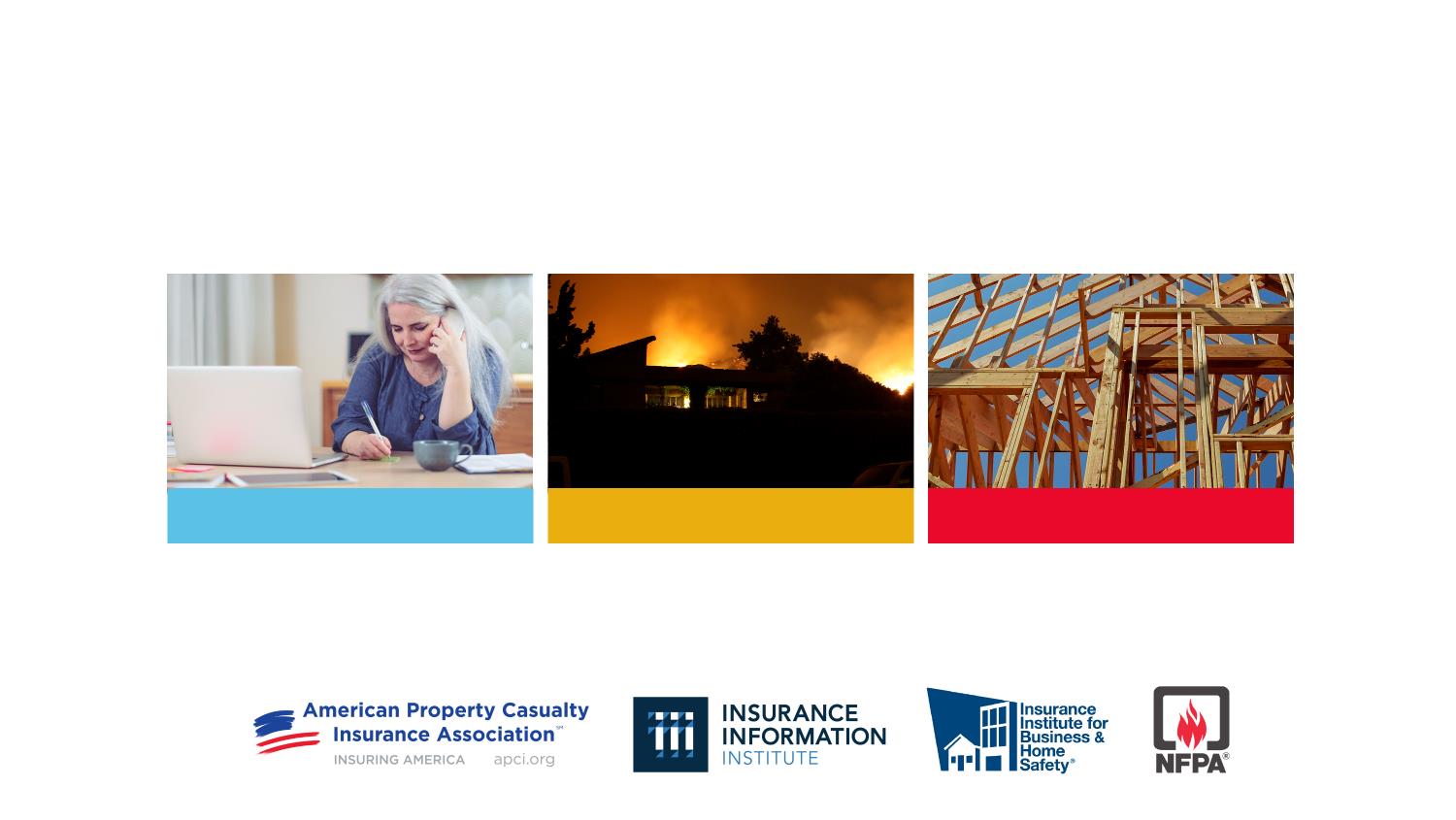 Are you financially 
prepared for a wildfire?
DURING
AFTER
BEFORE
May 6, 2020
What to Do Before, During & After a Wildfire
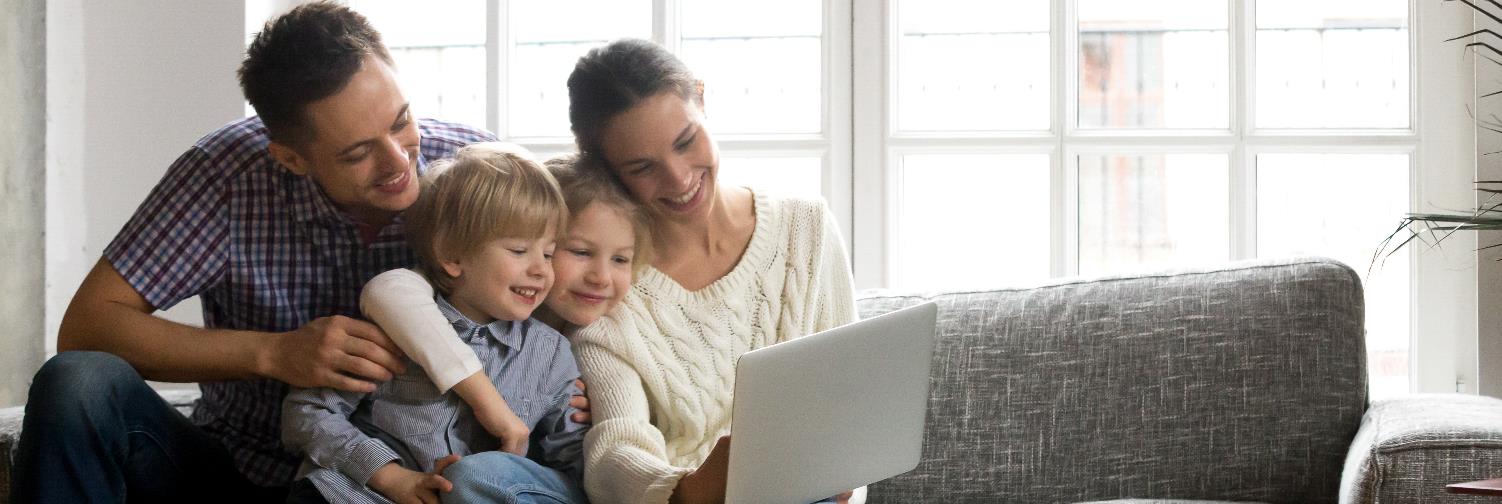 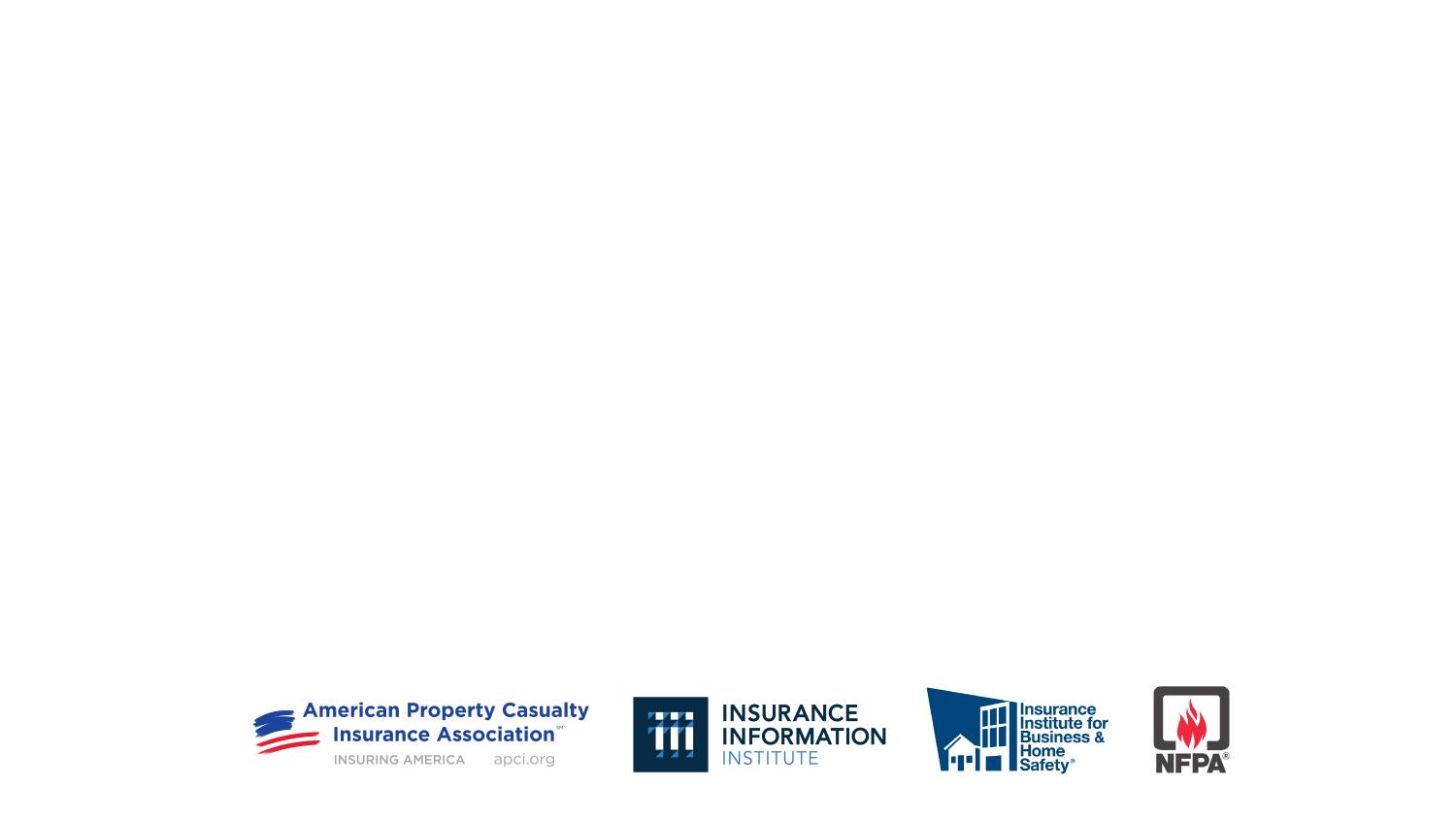 Partners in Wildfire Prep: Working Together to Prepare & Rebuild After Wildfire
NEXT Webinar Coming on May 20, 2020
How Do Insurers Assess the Risk of My Home?
You WANT Insurers to Understand Your Risk
Insurers have access to property information
Technology is sophisticated
WUI property on-site inspections
What do Insurance Companies Consider in Underwriting Decisions?
Underwriting & rating factors include loss history, age of home, size, construction type and quality, contents, business in the home, foundation
WUI risk: location, construction, mitigation, slope, access, proximity & quality,    fire protection, etc.
It’s NOT just the WUI risk that 
determines insurability & rates
Do all insurance companies use the same underwriting guidelines?
Insurers have their own proprietary underwriting & rating guidelines 
Consider & insure common risk factors, competitive differences are good for consumers, what type of insurance do YOU want to purchase?
Do You Understand Your Insurance Policy?
HOMEOWNERS INSURANCE
does NOT cover flood, 
landslide or earthquake damage
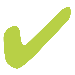 covers wind, rain, fire
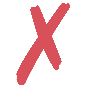 Consider your risk where you live
   Homeowners insurance has a deductible determined by the homeowner
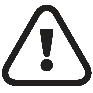 BE READY
Have your deductible in your savings
Do You Understand Your Insurance Policy?
TYPES OF POLICIES
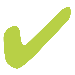 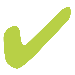 Replacement Cost
Actual Cash Value (ACV)
TYPES OF COVERAGES
Additional Living Expenses
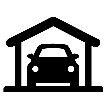 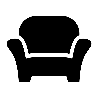 Coverage A 
Covers 
rebuilding 
the home
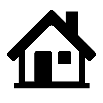 Coverage B
Covers 
rebuilding 
detached structures like a garage
Coverage C
Covers personal 
belongings: furniture, clothes, housewares, small appliances
How Do You Determine How Much 
Coverage You Need?
GETTING THE DETAILS RIGHT & UPDATING YOUR POLICY
Square footage and local construction cost
Number of bedrooms & bathrooms
Number of windows & doors, fireplaces
Type of roof & siding
Type of finishes – countertops, flooring, appliances, cabinets
Land is not insured
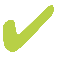 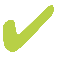 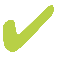 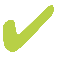 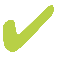 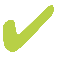 How Do I Prevent Underinsurance?
DEMAND SURGE CAN INCREASE THE COST OF MATERIALS AND LABOR
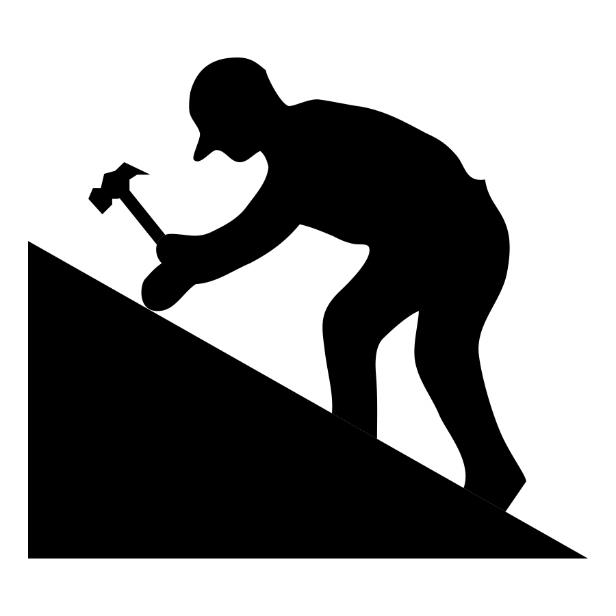 Ask your agent or insurer about:
• Extended replacement cost coverage
    • Building code upgrade coverage
       • Automatic annual adjustments for inflation
          • Do you need a small business or agricultural policy?
Will My Policy Replace All My Belongings?
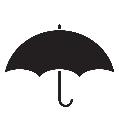 Contents are Covered under Coverage C – Percentage of Coverage A
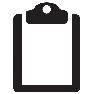 Update your Policy after Remodels & Home Improvements
Talk to Your Agent or Company
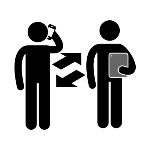 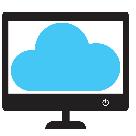 Keep receipts for major purchases in the cloud
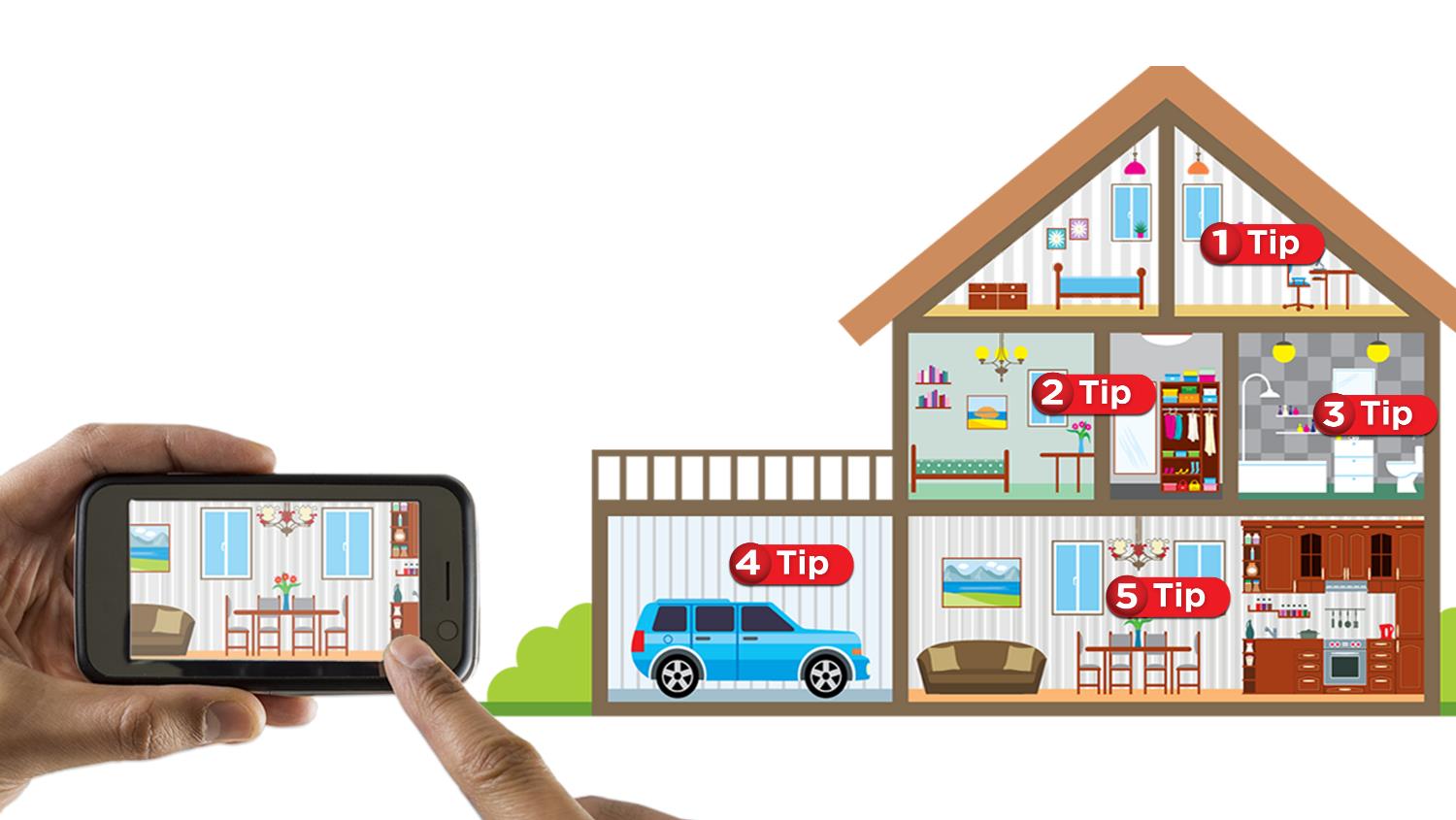 Home Inventory
Make a home inventory when you buy the policy

Update your home 
inventory annually–
Talk to your agent
Use Your Insurers’ app or software– Keep it in the cloud
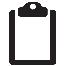 TIP 1: Scan and save receipts for major purchases
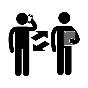 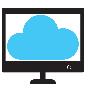 Technology is Your 
Friend– Store Your 
Inventory in the Cloud
TIP 3: Use your smartphone to document each room of your home
TIP 2: Document when, where, and how much you paid for each item
TIP 4: Describe the details of each room on your video, open drawers, closets, include your garage
TIP 5: Note special items like jewelry, antiques, high end furnishings, artwork or rare collections
[Speaker Notes: Click for each tip]
What Should I Do if I Get Non-renewed by My Insurance Company?
SHOP AND COMPARE insurance with a local broker who knows the area and represents several insurance companies.
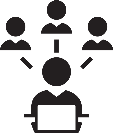 ASK if there is something you can do to mitigate risk and keep your policy.
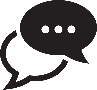 PARTICIPATE in local mitigation efforts – Firewise USA, Fire Safe Councils, Fire Adapted Community Programs
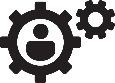 UNDERSTAND options: Admitted, Surplus Lines, 
CA FAIR Plan
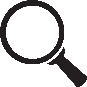 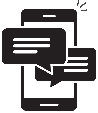 CALL your Department of Insurance
What Should I Do in an Evacuation?
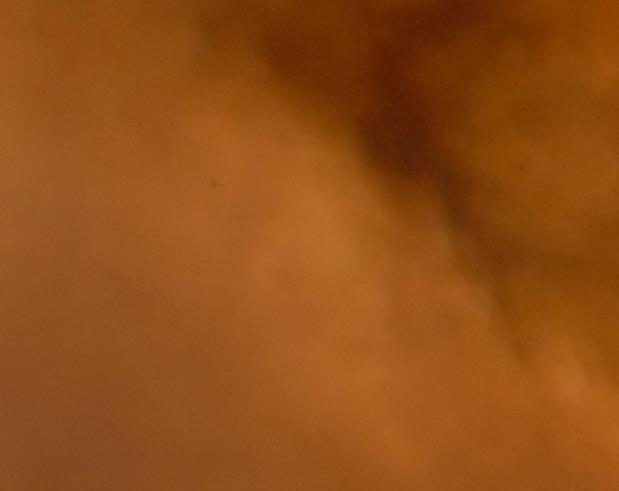 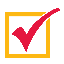 Listen to local authorities - Evacuate and Get to Safety
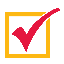 Follow your family communication and evacuation plan – Follow social media
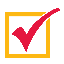 Contact your insurer to file a claim – call, click or text
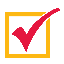 Go to the Insurance Village at Disaster Assistance Center
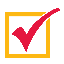 Ask your insurer if ALE is covered during a mandatory evacuation
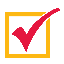 Save your receipts for hotel and meals – ALE may cover it
[Speaker Notes: - Click for each bullet.]
How Do I Navigate the Insurance Claims Process?
DEBRIS REMOVAL—WORK WITH LOCAL AUTHORITIES AND INSURER
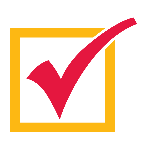 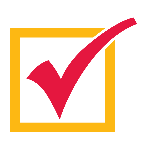 Keep a binder with contact information, scope of work, forms
In major disaster insurers may send multiple adjusters throughout claim
Independent adjusters work for your insurer
Public adjusters – Take a percentage of your insurance proceeds, negotiate on your behalf for a fee
Compare bids, check references, only hire licensed contractors – Your adjuster will help
You have up to 3 years to rebuild with 6-month extensions
Manage your ALE expenses to cover the time to rebuild
GATHERING
3 BIDS WITH
COMPLETE 
SCOPE 
OF WORK
WORKING
WITH 
ADJUSTERS
[Speaker Notes: - Click on Working with Adjusters for tips
- Click on Gathering 3 bids for tips]
What Should I Watch Out for During Rebuild?
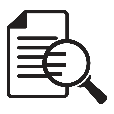 Contractor Fraud & Abuse  
Always check references & licenses, pay as work is completed & inspected
Keep Paying Your Mortgage
Your additional living expenses are covered in your policy
Continue paying your mortgage
Your bank as a lien holder may require two-party checks and inspect work before releasing insurance proceeds to contractor
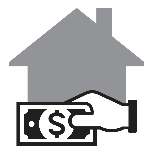 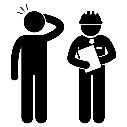 Price Gouging 
Report excessive rents, materials or labor
New law  defines gouging as rates 10% higher than rates prior to wildfire
Report to your insurer, contact California Attorney General’s Office
Be sure to ask for a detailed rebuild bid; don’t settle for a vague estimate that doesn’t price out the materials and detail what is being build.
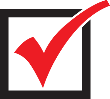 Maintain Insurance
Keep liability insurance on your property during rebuild
Possible Delays and Hurdles
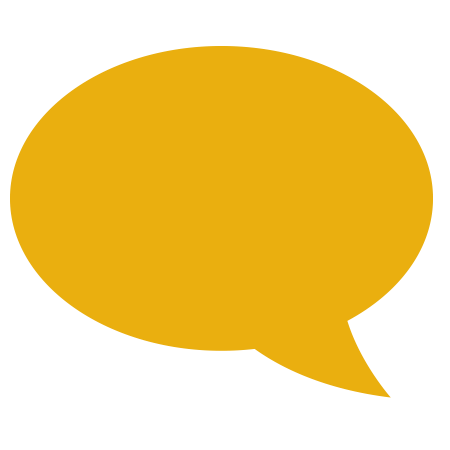 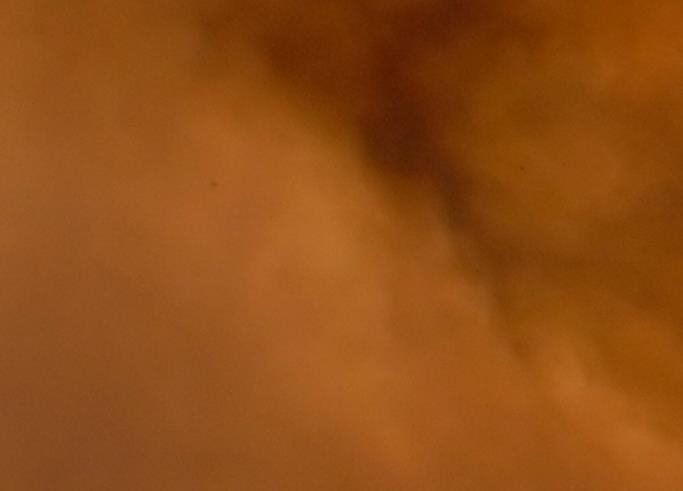 Debris removal process
Demand surge pricing & labor/material shortages
Lien holders issuing 2-party checks 
Getting complete bids
Making so many decisions
Getting overwhelmed by rebuilding process
Making decisions 
sooner is better
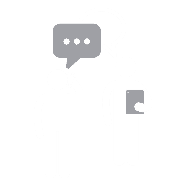 Your insurer is there to work with you from beginning to end
[Speaker Notes: - Click for your insurer is there to work with you.
- Click again for "Making Decisions..." bubble.]
Where Do You Go for Help?
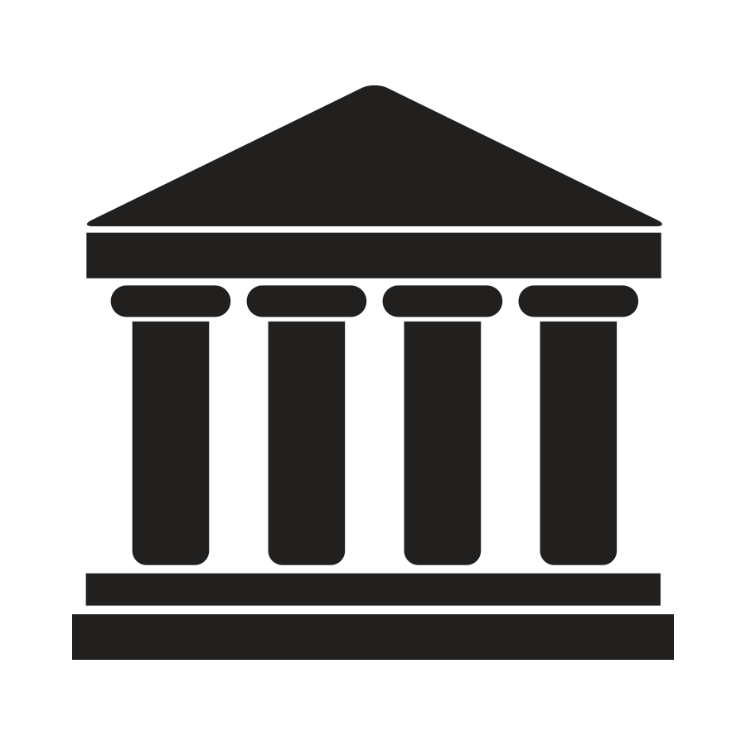 Your Insurer, Agent or Adjuster
Your State Department of Insurance
Your State Attorney General’s Office
Your State Office of Emergency Services
Take-Aways from Today
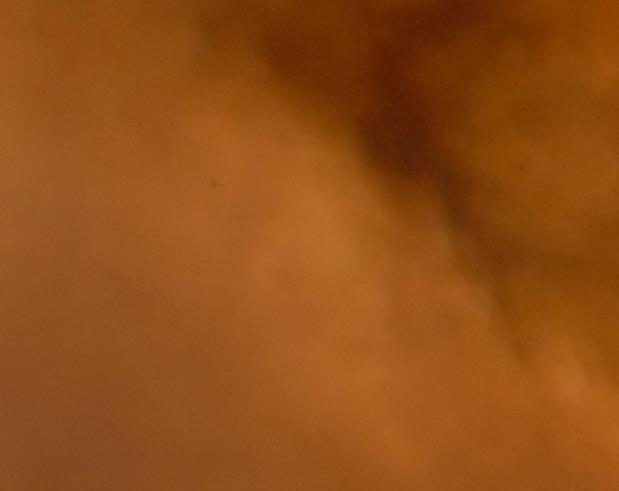 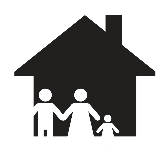 INSURANCE IS A CRUCIAL FINANCIAL SAFETY NET
Insurance rebuilds homes, neighborhoods & communities
DON’T FORGET ABOUT INSURANCE
Look at insurance early during the home buying process – don’t wait until last minute
Take active role in assessing what coverage type & limits you need
Update your policy annually – report remodels or material upgrades always
Make and update your home inventory 
Consider renters insurance
Make sure loved ones with paid-off homes maintain insurance
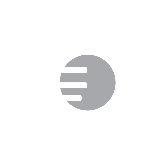 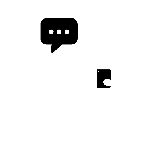 YOU ARE IN CONTROL
Your insurer is your partner before, during & after a wildfire
Coverage amounts are up to the policyholder to decide